学校教育目標
道徳教育の重点目標
重点内容項目
参考　小学校学習指導要領解説　特別の教科 道徳編　23ページ～
　　　　中学校学習指導要領解説　特別の教科 道徳編　24ページ～
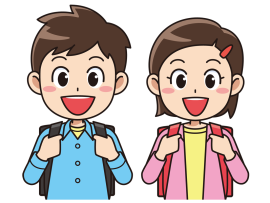 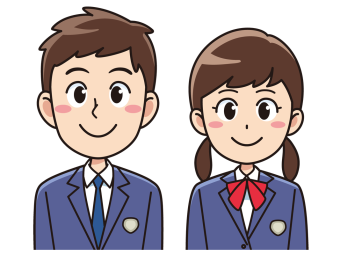 ※各内容項目の見出しのみ掲載。内容の詳細は,学習指導要領解説 特別の教科 道徳編 等を参照